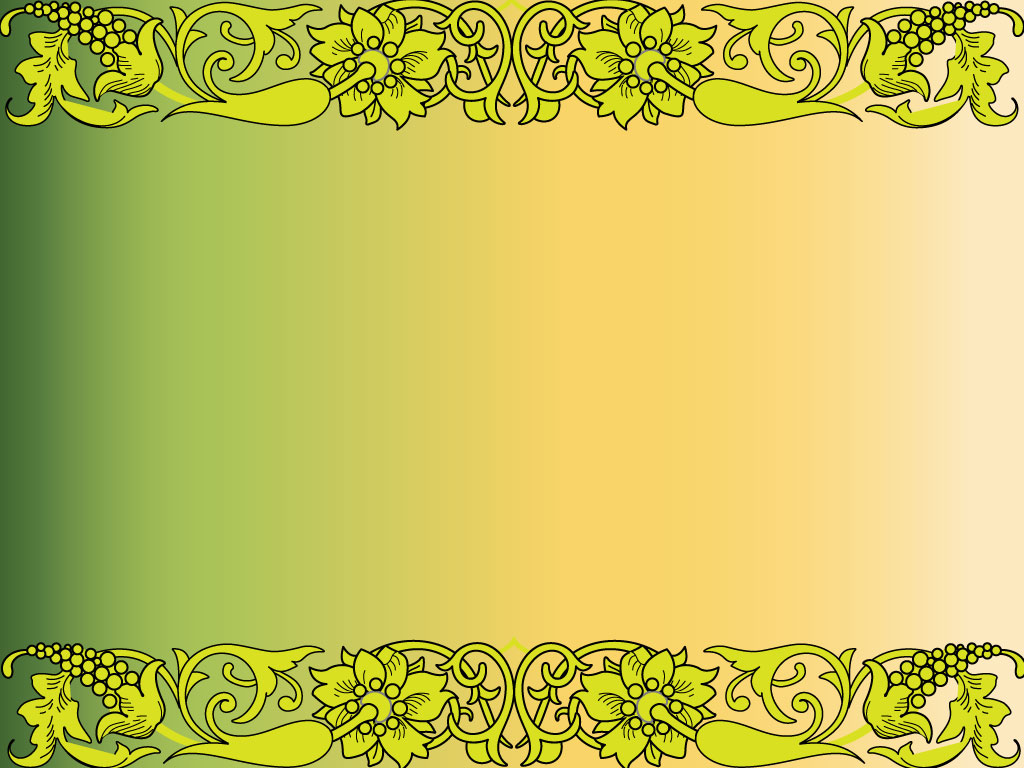 Занятие по развитию речи на тему
 «Пересказ рассказа «Лиса и козёл»
для детей подготовительной группы
Подготовили: Печникова Н. Н.
                        Селина Е. А.
п. Тазовский
2021г.
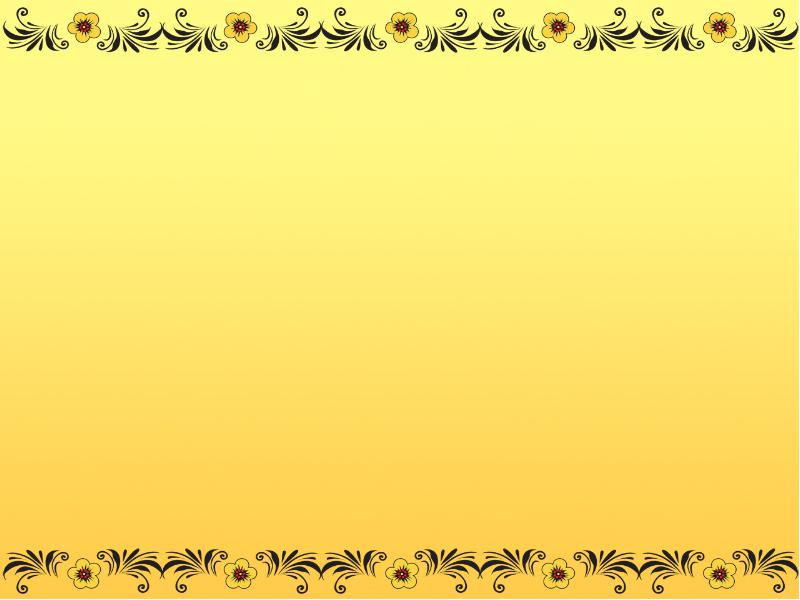 Сегодня мы познакомимся с новой сказкой и научимся ее пересказывать. Может быть, кому-то эта сказка уже знакома, но мы постараемся найти в ней что – то новое и интересное.
Сказка называется «Лиса и козел».
Но для начала назовите сказки, в которых вам встречалась лиса?
«Лисичка со скалочкой», «Теремок», «Лиса и медведь», «Лисичка сестричка и серый волк» и др.
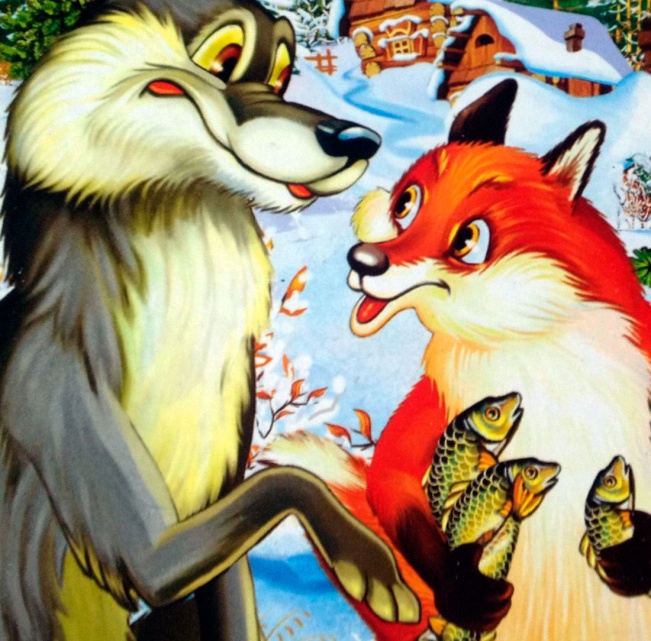 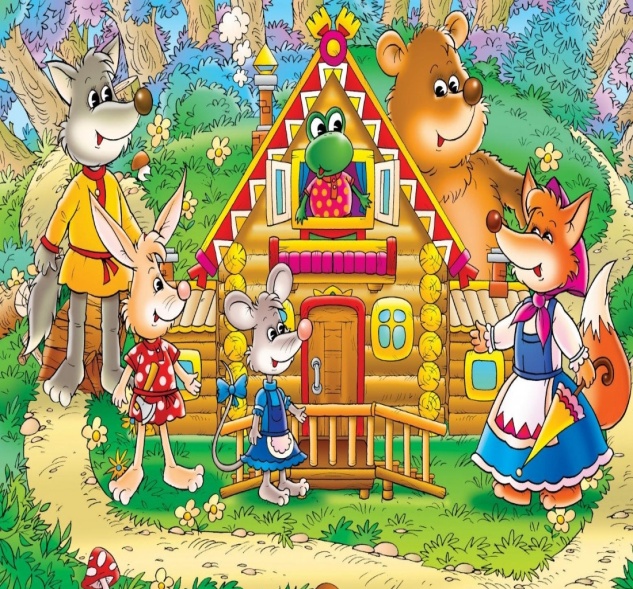 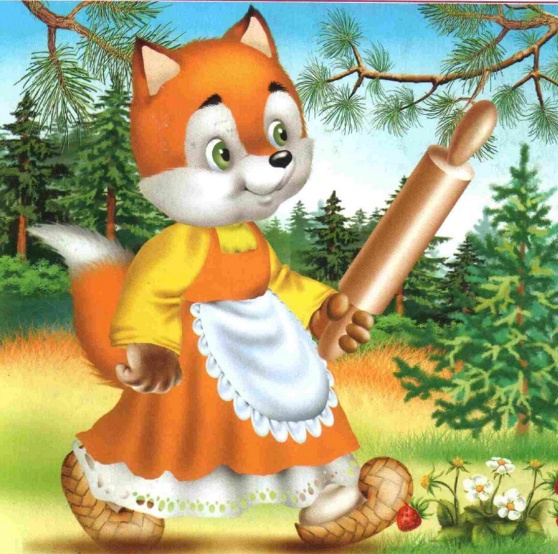 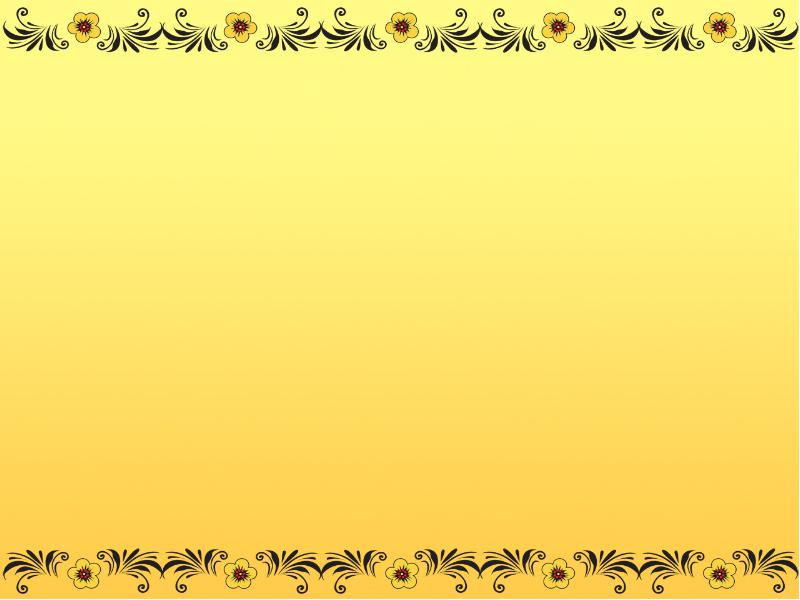 Есть и другие сказки с которыми вам предстоит познакомиться. Ребята давайте нарисуем полный, словесный портрет лисы. Ведь лиса всегда разная. Какая бывает лиса?
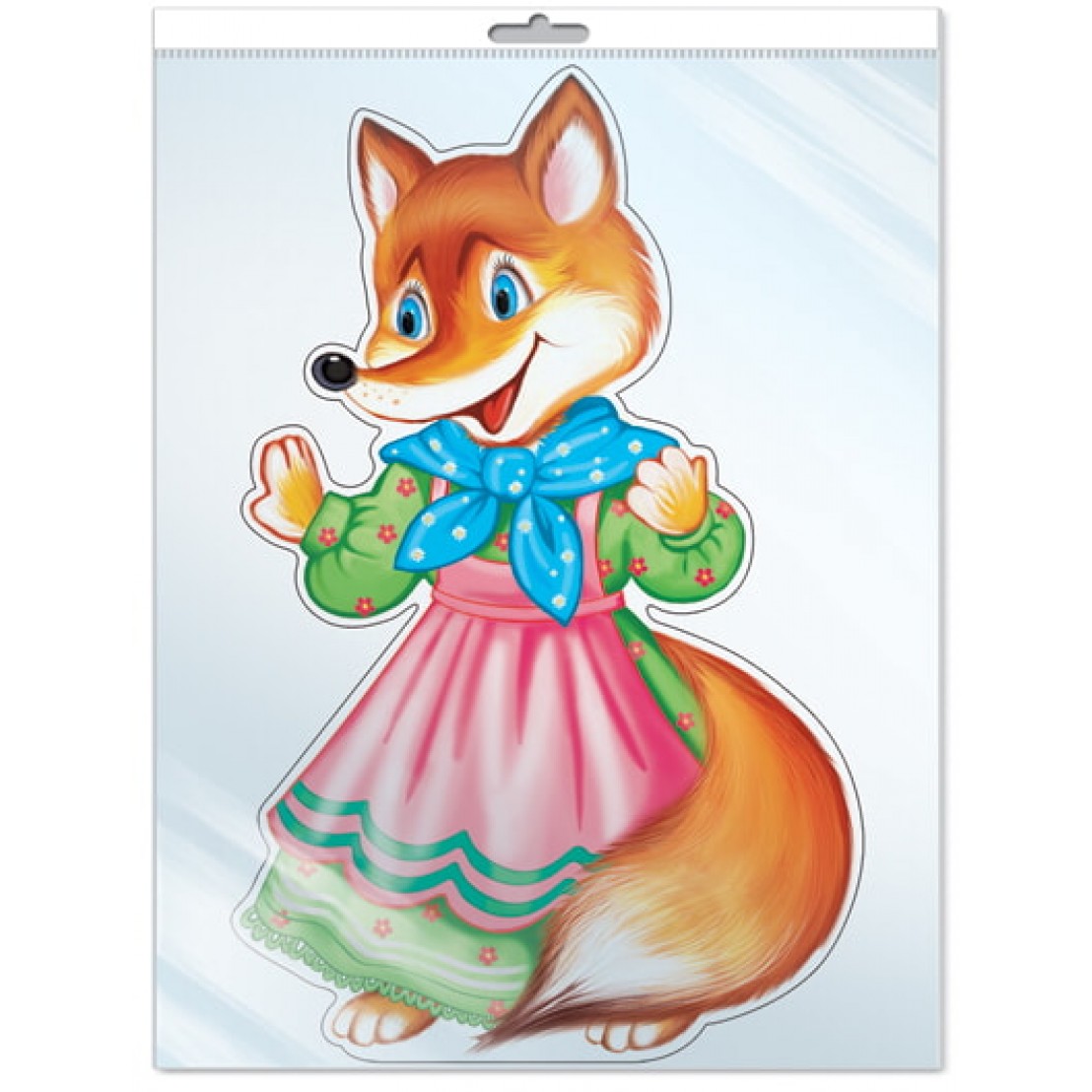 Хитрая, 
коварная, 
злая, 
добрая, 
любящая, 
умная, 
рыжая, и др.
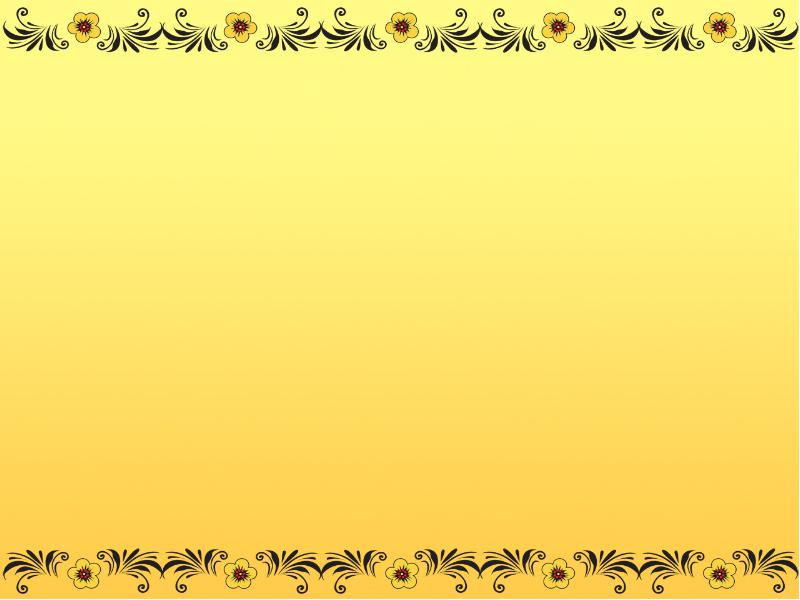 Ребята, а как можно сказать про лису, если у нее длинный хвост? Значит - лиса -какая?
Длиннохвостая
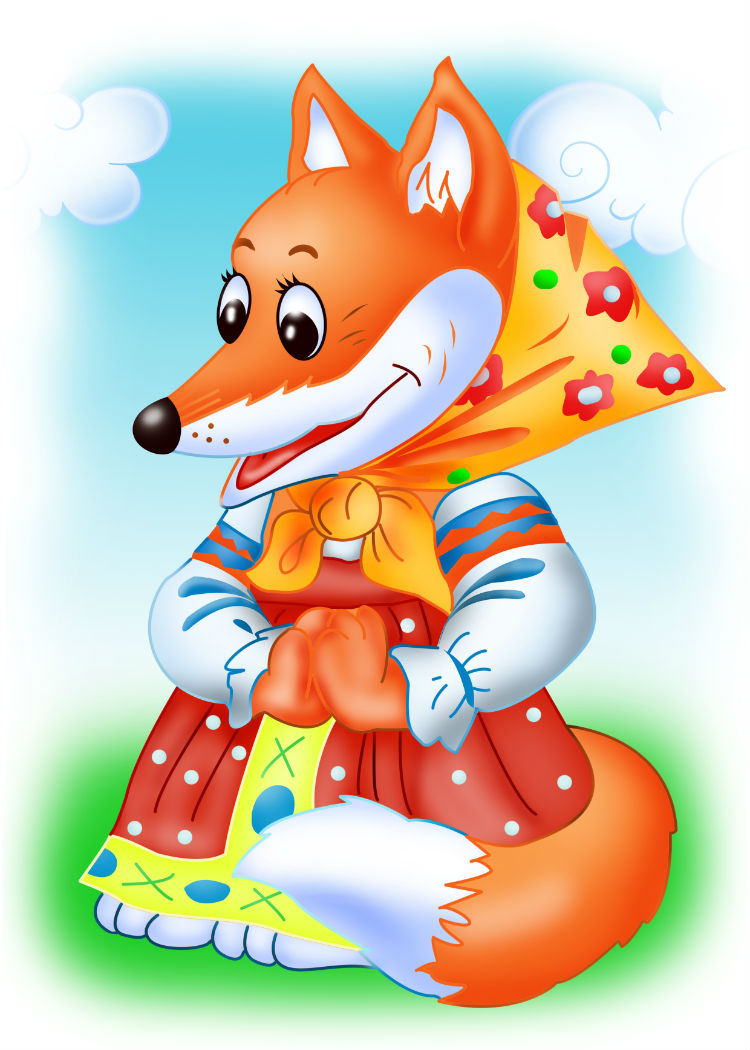 Если у лисы острые глаза?
(Остроглазая)
Если у лисы острый нос?
(Остроносая)
Если у лисы пушистый хвост?
(Пушистохвостая)
Если у лисы быстрые ноги?
(Быстроногая)
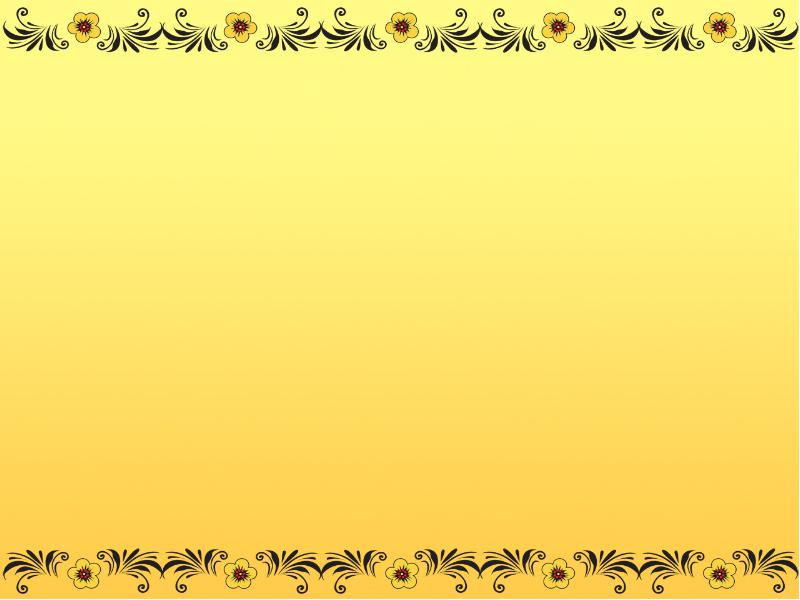 Сейчас мы с вами прослушиваем сказку «Лиса и козел» и подумайте, какая же лиса в этой сказке?
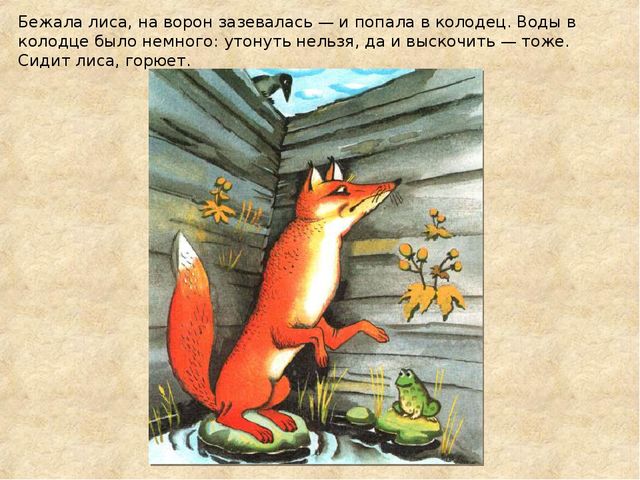 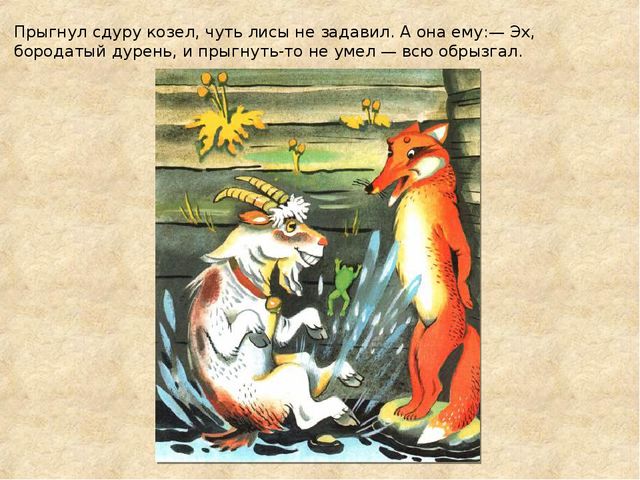 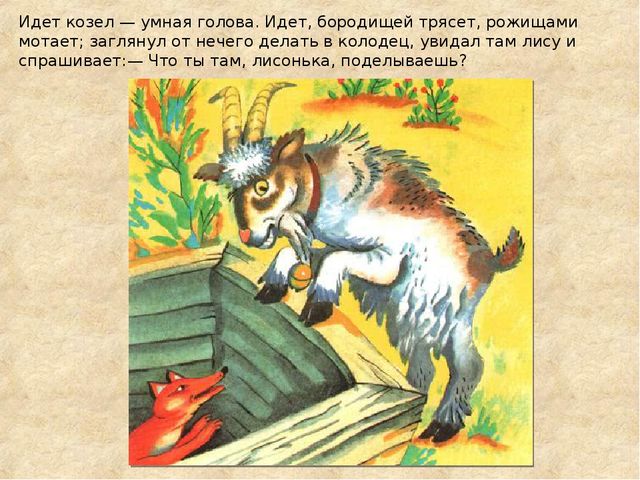 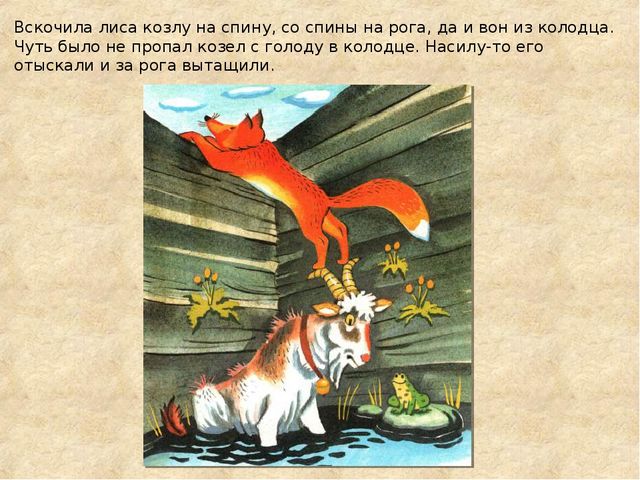 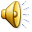 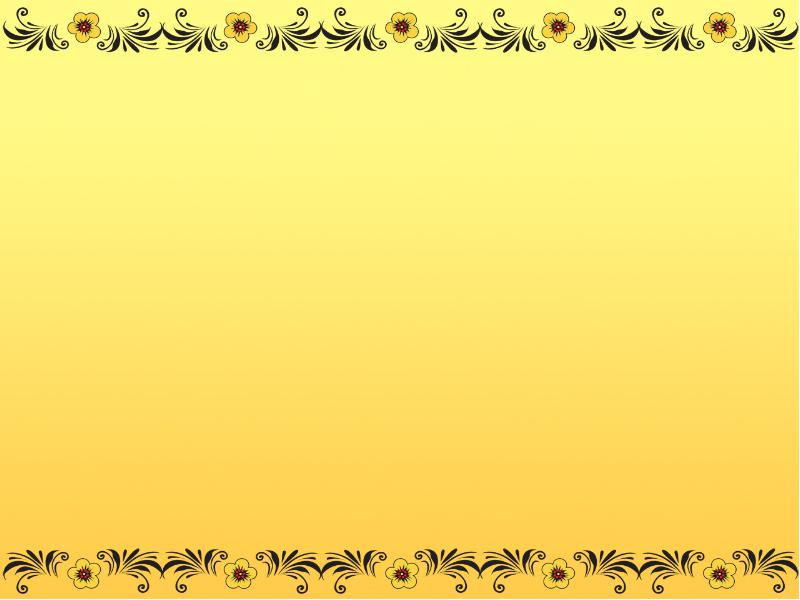 Выполните физкультминутку
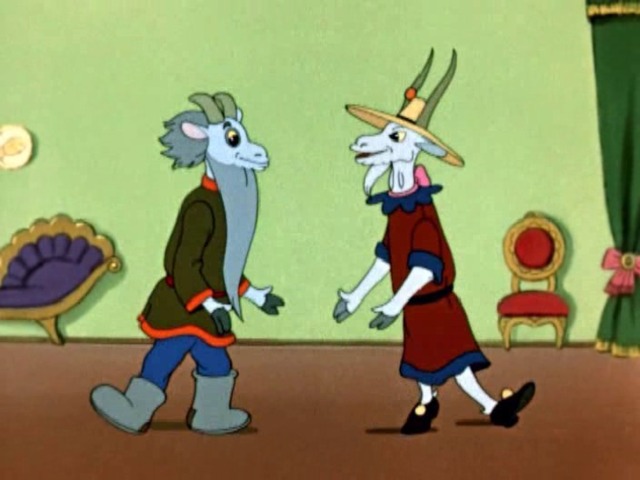 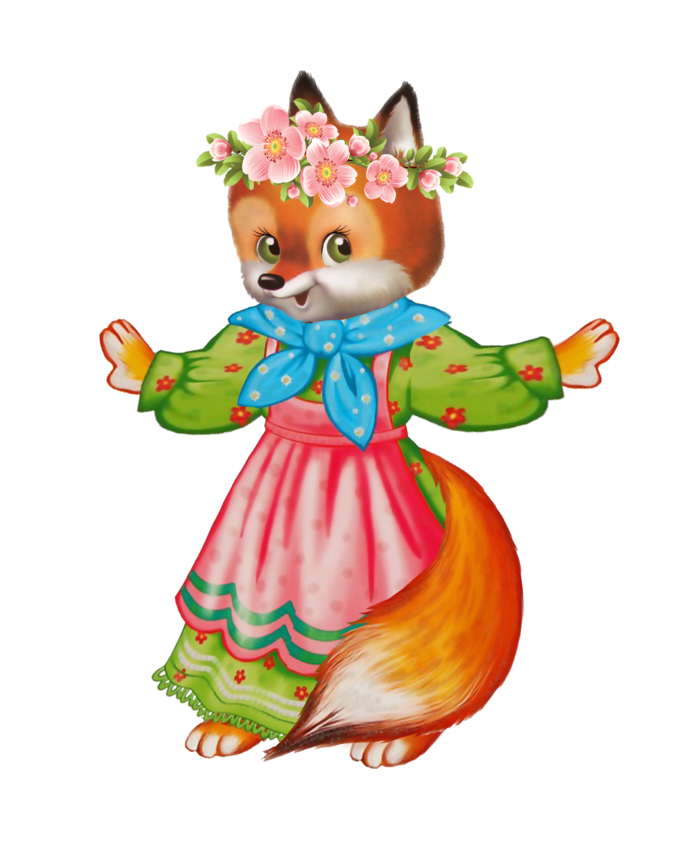 Много сказок есть на свете,
(дети шагают)
Эти сказки любят дети
( дети приседают)
Про лисичку и зайчонка,
(дети имитируют движения)
И про Машу с медвежонком
И семь беленьких козлят,
(руки в стороны, потом к плечам)
Съесть которых волк был рад.
А сейчас все вместе глазки закрывайте,
И волшебные слова дружно повторяйте:
«Раз, два, три, в сказку попади!»
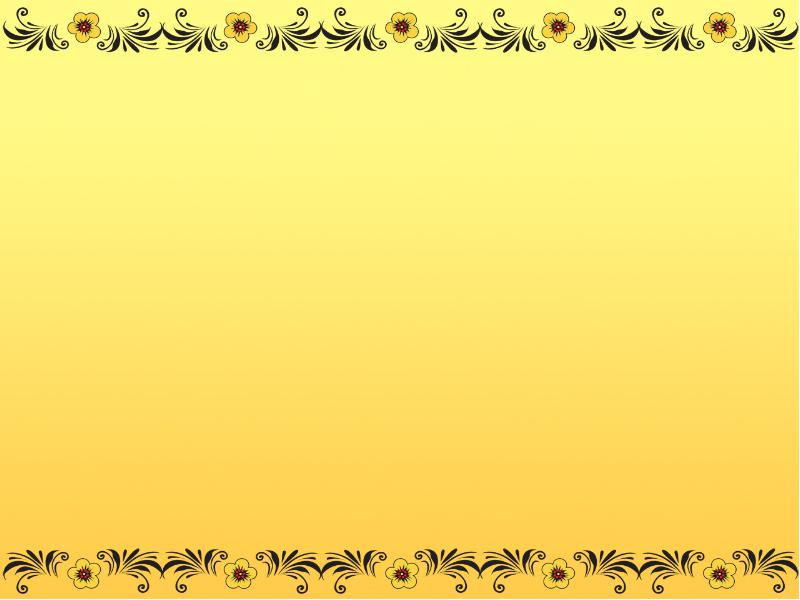 Давайте теперь подумаем. Каким был козел?
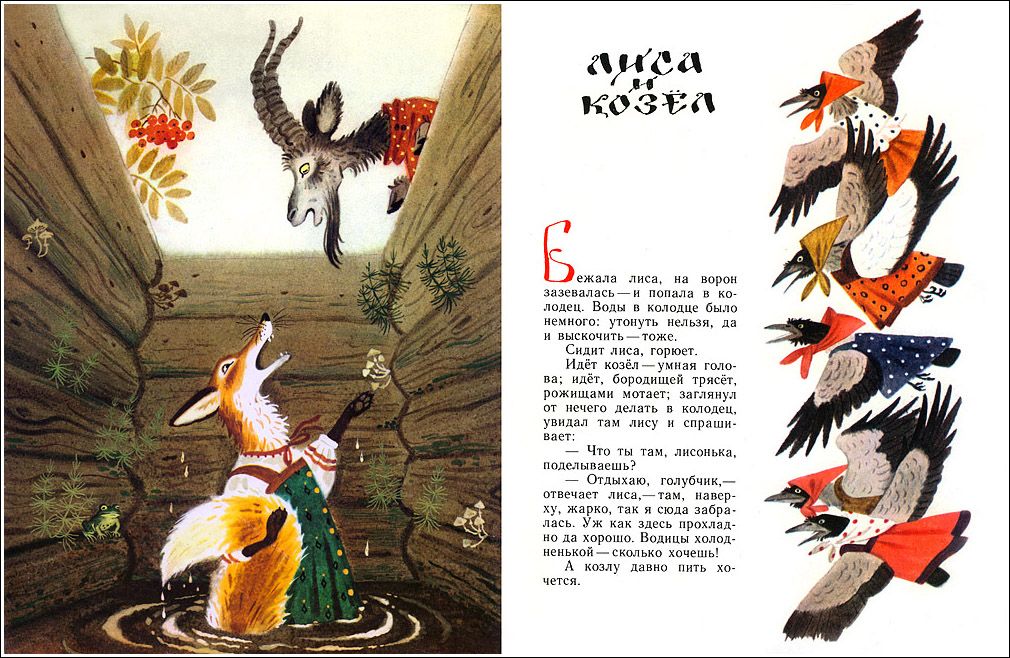 Какими словами можно его назвать?
Какая была лиса?
Какой был колодец?
Про что мы можем сказать «холодный»?
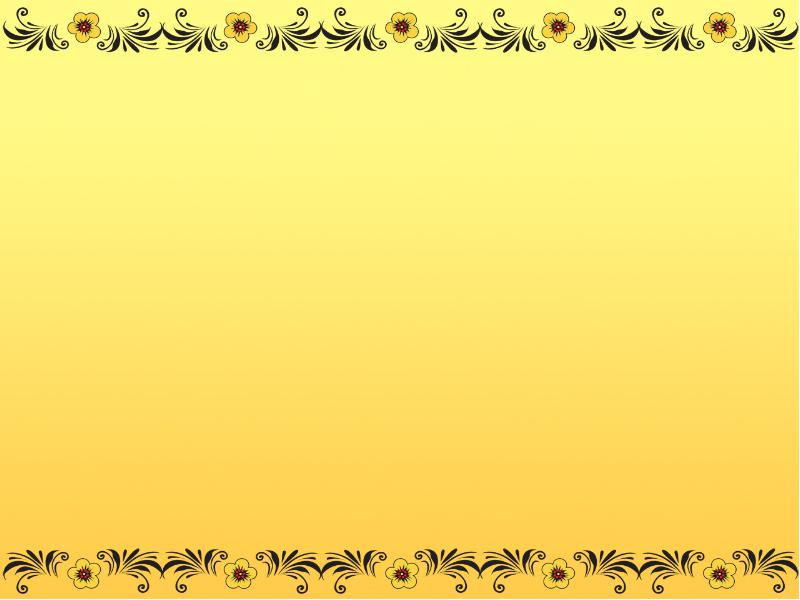 Перескажите сказку «Лиса и козёл», используя рисунки.
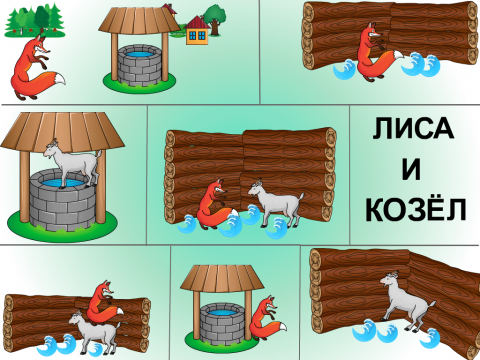 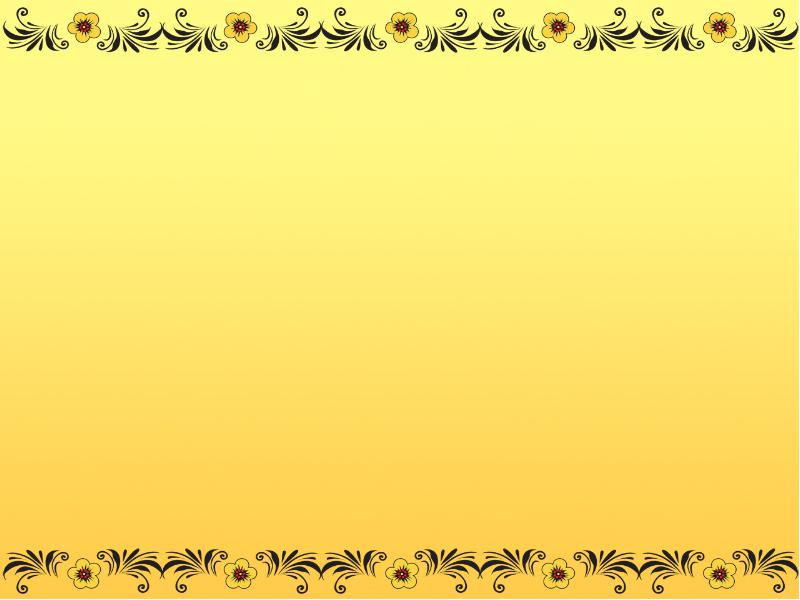 Молодцы!!!